Pion Boer-Mulders function
Dan-Dan Cheng
Supervisor: Zhu-Fang Cui
Collaboration with: Craig Roberts, Ming-Hui Ding
Mass in Nature
Proton mass budget
Craig D. Roberts, David G. Richards, Tanja Horn, Lei Chang
Prog. Part. Nucl. Phys. 120 (2021) 103883
Only 9 MeV/939 MeV is directly from Higgs
Evidently, there is another phenomenon in Nature that is extremely effective in producing mass:
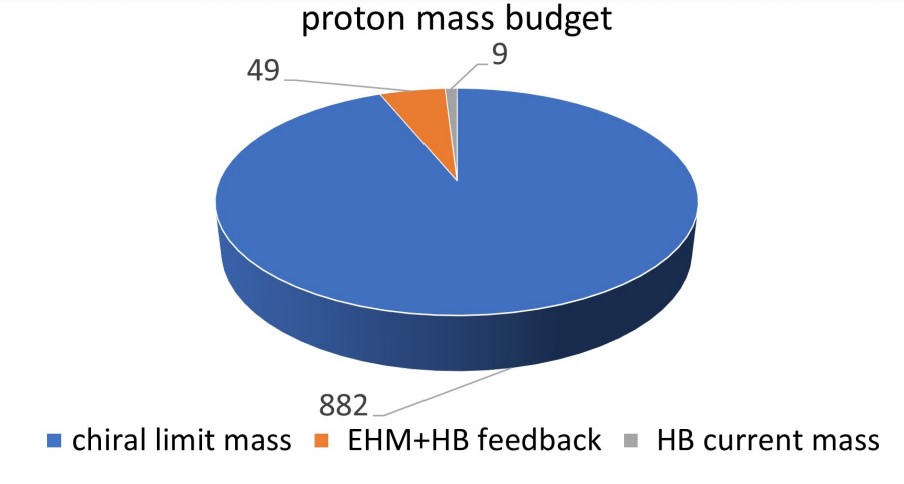 Emergent Hadron Mass (EHM)
Alone, it produces 94% of the proton’s mass
Remaining 5% is generated by constructive interference between EHM and Higgs-boson
What is the origin of EHM?
Does it have a reductionist explanation? 
     If so, what are they and do they lie within the Standard Model?
ddcheng@smail.nju.edu.cn, Pion Boer-Mulders function. 第七届强子谱与强子结构会议, 成都, Total Pages (22)
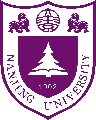 2
The nucleon structure
Over the past 50 years, the traditional DFs contain information solely about the one-dimensional longitudinal motion of quarks and gluons within the nucleon.
The most direct method is to directly derive the wave function of each quark and gluon inside the nucleon from QCD through first principles
Form Factors
Winger distributions
Parton Distribution Functions
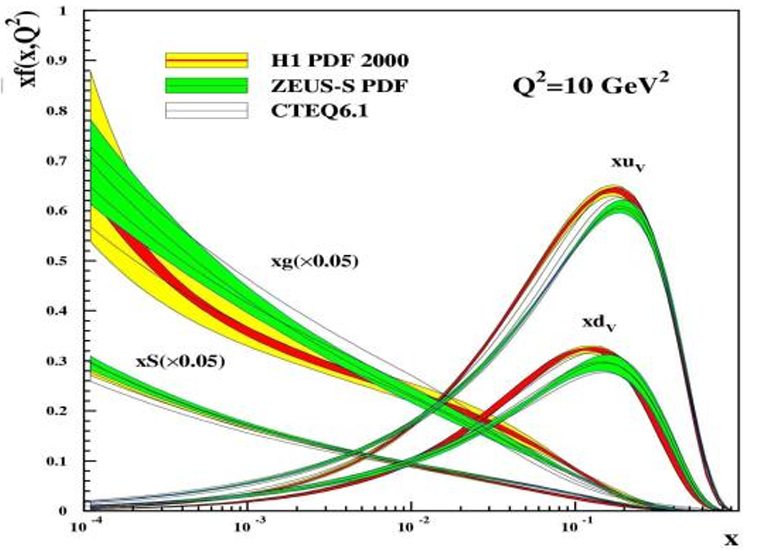 QCD is impossible (or very difficult) to solve directly. Some theoretical simplification and define some distribution functions need to do
The nucleon structure can only be studied in three-dimensional momentum space or three-dimensional coordinate space (Pauli exclusion principle)
ddcheng@smail.nju.edu.cn, Pion Boer-Mulders function. 第七届强子谱与强子结构会议, 成都, Total Pages (22)
3
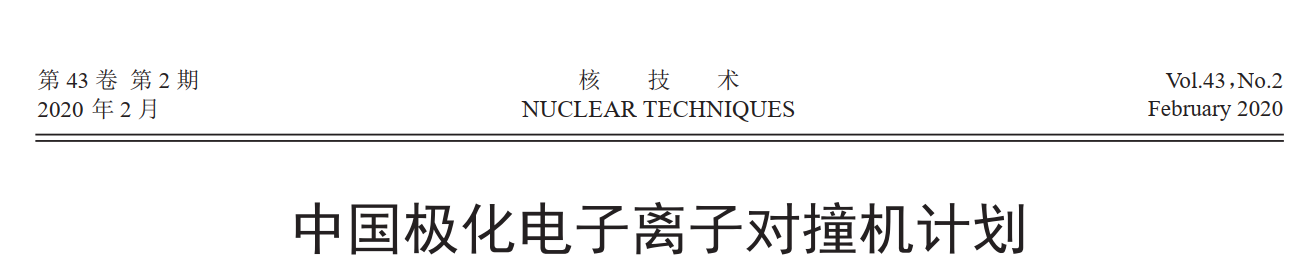 Transverse momentum dependent distribution functions
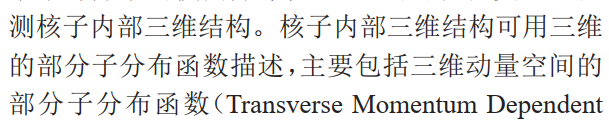 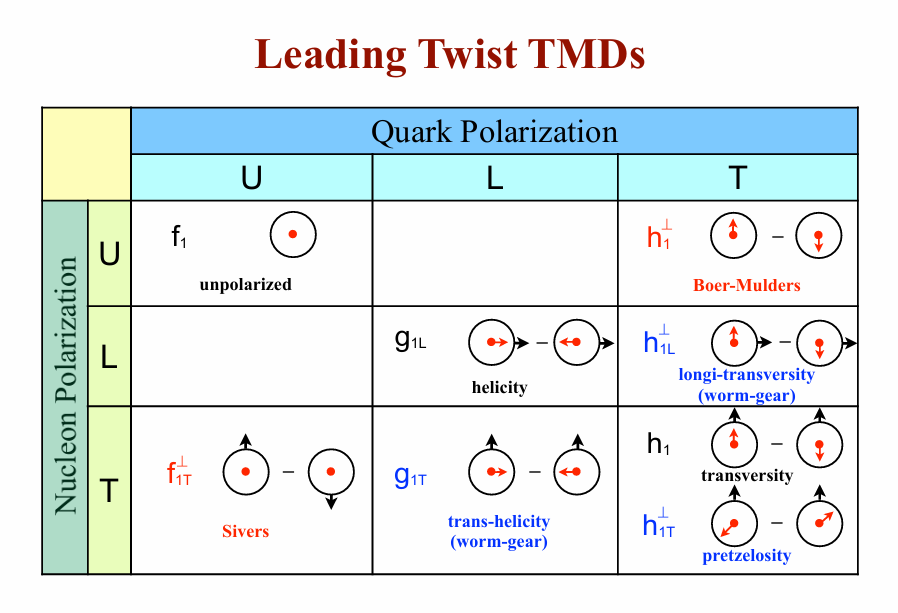 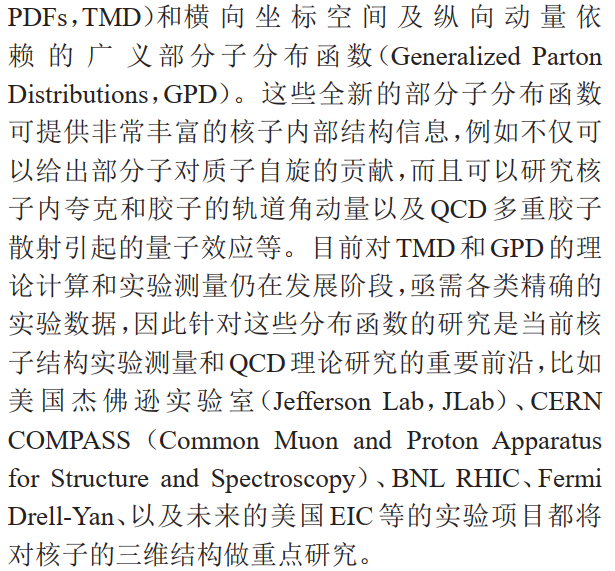 ddcheng@smail.nju.edu.cn, Pion Boer-Mulders function. 第七届强子谱与强子结构会议, 成都, Total Pages (22)
4
Dyson-Schwinger Equation
Continuum Schwinger function 
     methods (CSMs)
nonperturbative
symmetry-preserving
Owing to the infinite coupling feature, it is necessary to truncate the DSEs at a certain level for practical calculations
Craig D. Roberts and Anthony G. Williams.  
Prog. Part. Nucl. Phys. 33 (1994) 477-575 
Craig D. Roberts and Sebastian M. Schmidt. 
Prog. Part. Nucl. Phys. 45 (2000) S1-S103 
Pieter Maris and Craig D. Roberts. 
Int. J. Mod. Phys. E 12 (2003) 297-365
ddcheng@smail.nju.edu.cn, Pion Boer-Mulders function. 第七届强子谱与强子结构会议, 成都, Total Pages (22)
5
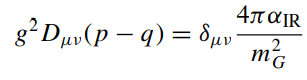 Contact Interaction
In Euclidean space, the dressed quark propagator is determined from the gap  equation：
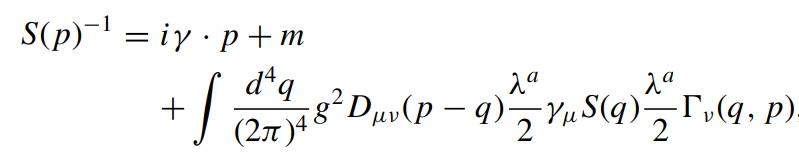 Rainbow-Ladder truncation：
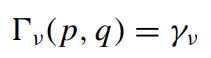 algebraic simplicity 
paucity of parameter
applicable to a wide varity of systems and process
ddcheng@smail.nju.edu.cn, Pion Boer-Mulders function. 第七届强子谱与强子结构会议, 成都, Total Pages (22)
6
Bethe-Salpeter Equation
The homogeneous Bethe-Salpeter equation(BSE)：
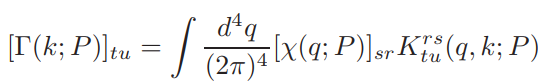 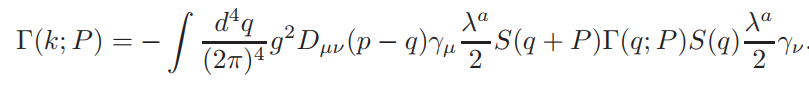 Bethe–Salpeter amplitude
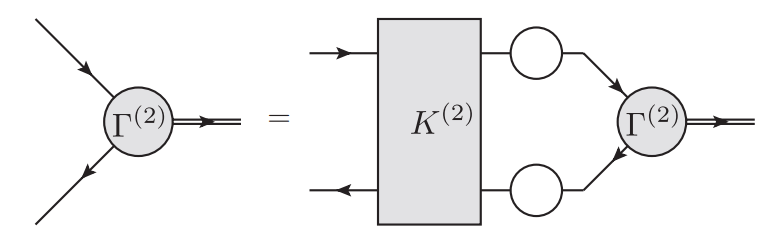 Bethe–Salpeter wave-function and S is the dressed quark propagator
Scattering kernel (contact interaction)
Rainbow-ladder truncation (gluon and quark interaction vertex)
ddcheng@smail.nju.edu.cn, Pion Boer-Mulders function. 第七届强子谱与强子结构会议, 成都, Total Pages (22)
7
Pion TMDs in the leading twist
The most direct expressions of EHM in the SM are located in the massless NG modes
Pion is NG boson and simplest bound-state (only two valence body)
Pion can be parametrized into a set of transverse momentum dependent distribution functions in leading-twist as follows
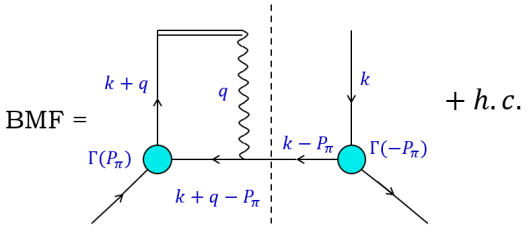 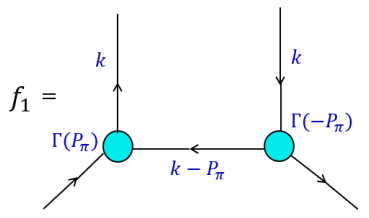 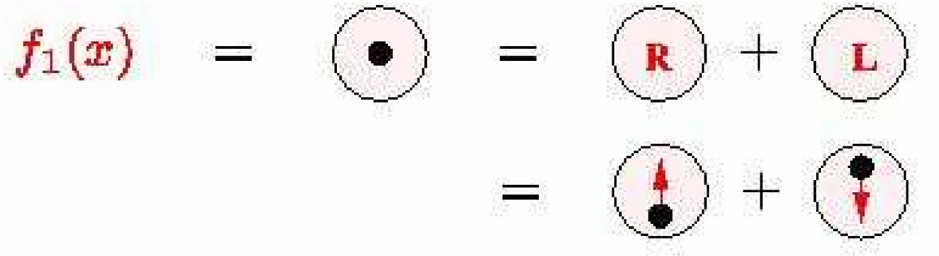 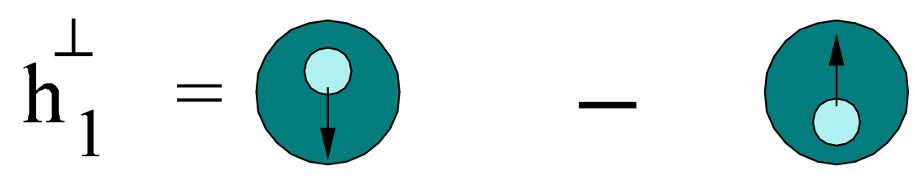 The unpolarized distribution function and Boer-Mulders function are constrained by
ddcheng@smail.nju.edu.cn, Pion Boer-Mulders function. 第七届强子谱与强子结构会议, 成都, Total Pages (22)
8
Boer-Mulders function
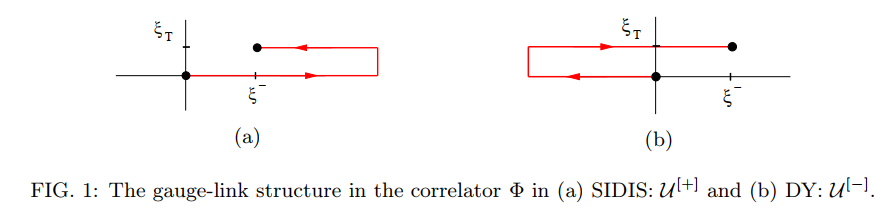 final/ Initial state interaction
T-odd functions with Wilson line
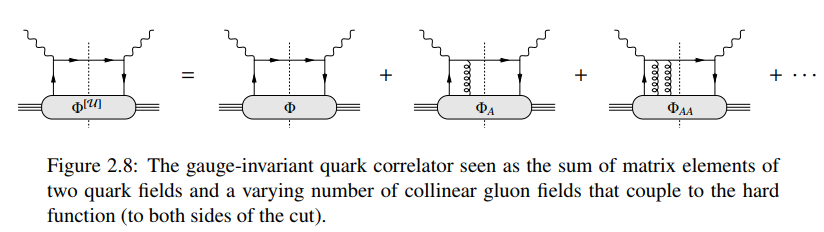 Taking the eikonal approximation and one gluon exchange approximation
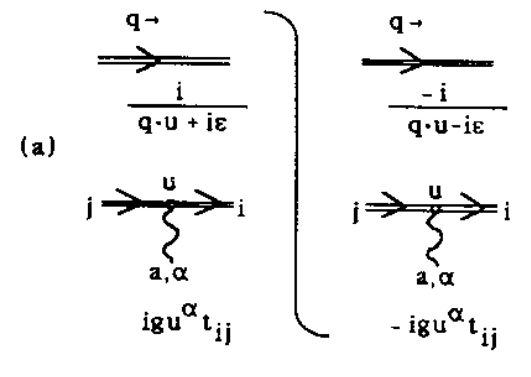 ddcheng@smail.nju.edu.cn, Pion Boer-Mulders function. 第七届强子谱与强子结构会议, 成都, Total Pages (22)
9
Pion TMDs in the leading twist
Jin-Li Zhang, Zhu-Fang Cui, Jia-Lun Ping, et, al. Eur. Phys. J. C 81 (2021) 1, 6
Algebraic result
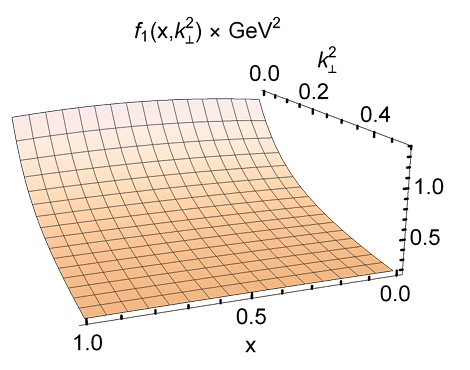 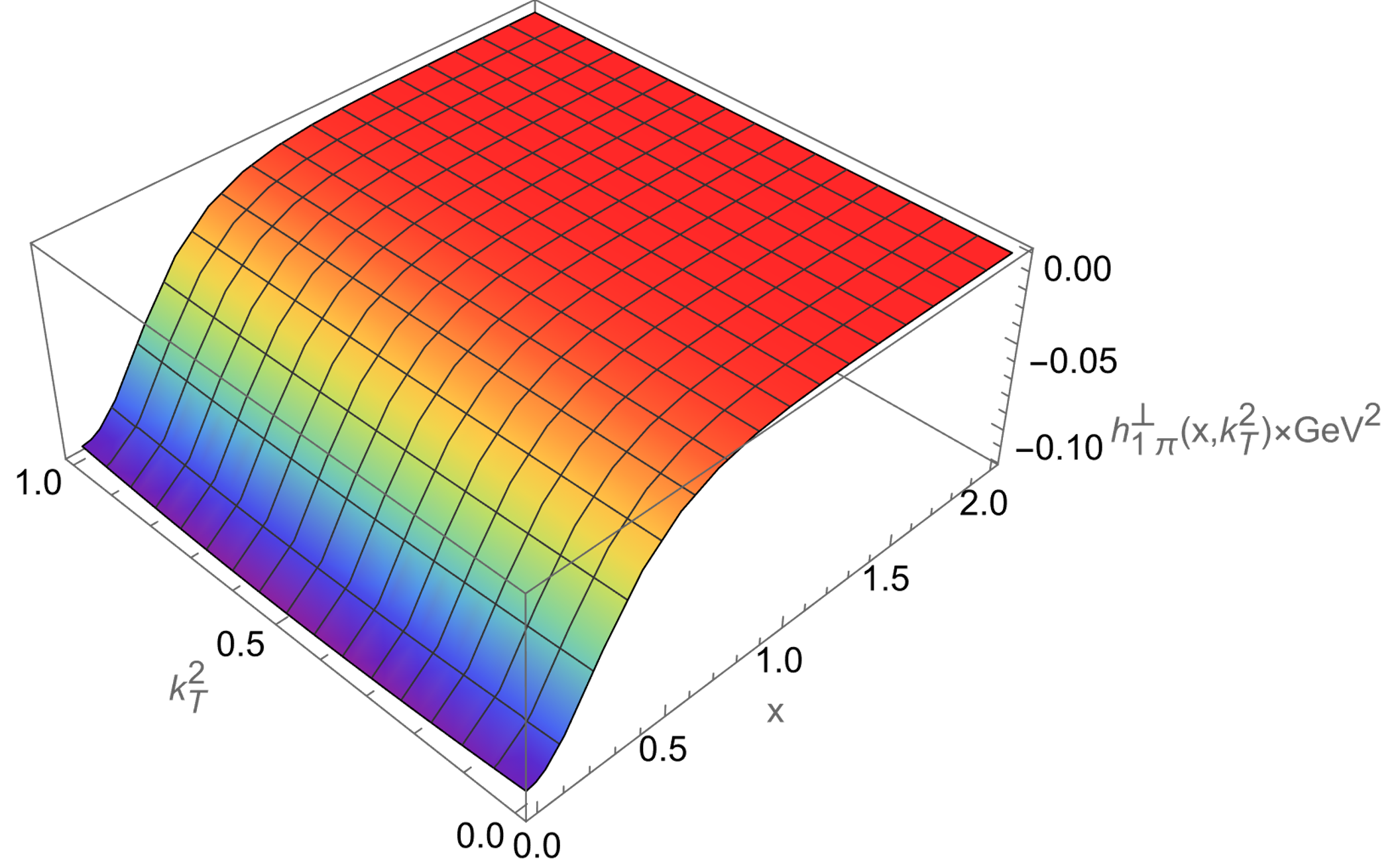 ddcheng@smail.nju.edu.cn, Pion Boer-Mulders function. 第七届强子谱与强子结构会议, 成都, Total Pages (22)
10
Pion Light Front Wave Function
Hung Hsiang Liu and Davison E. Soper. Phys. Rev. D 48 (1993) 1841-1851
Construction of light front wave function
G. Peter Lepage and Stanley J. Brodsky. Phys. Lett. B 87 (1979) 359-365
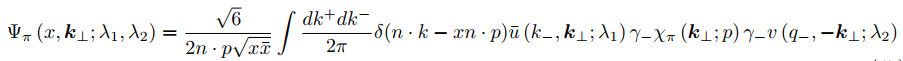 Dirac spinors
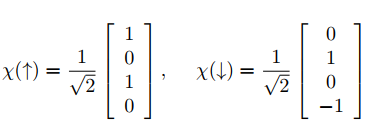 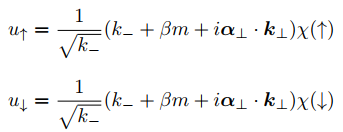 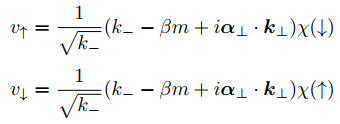 Pion Light front wave function
ddcheng@smail.nju.edu.cn, Pion Boer-Mulders function. 第七届强子谱与强子结构会议, 成都, Total Pages (22)
11
Pion TMDs in Contact Interaction
Light front wave function
Feynman diagram
Jin-Li Zhang, Zhu-Fang Cui, Jia-Lun Ping, et, al. Eur. Phys. J. C 81 (2021) 1, 6
ddcheng@smail.nju.edu.cn, Pion Boer-Mulders function. 第七届强子谱与强子结构会议, 成都, Total Pages (22)
12
TMDs in Contact Interaction
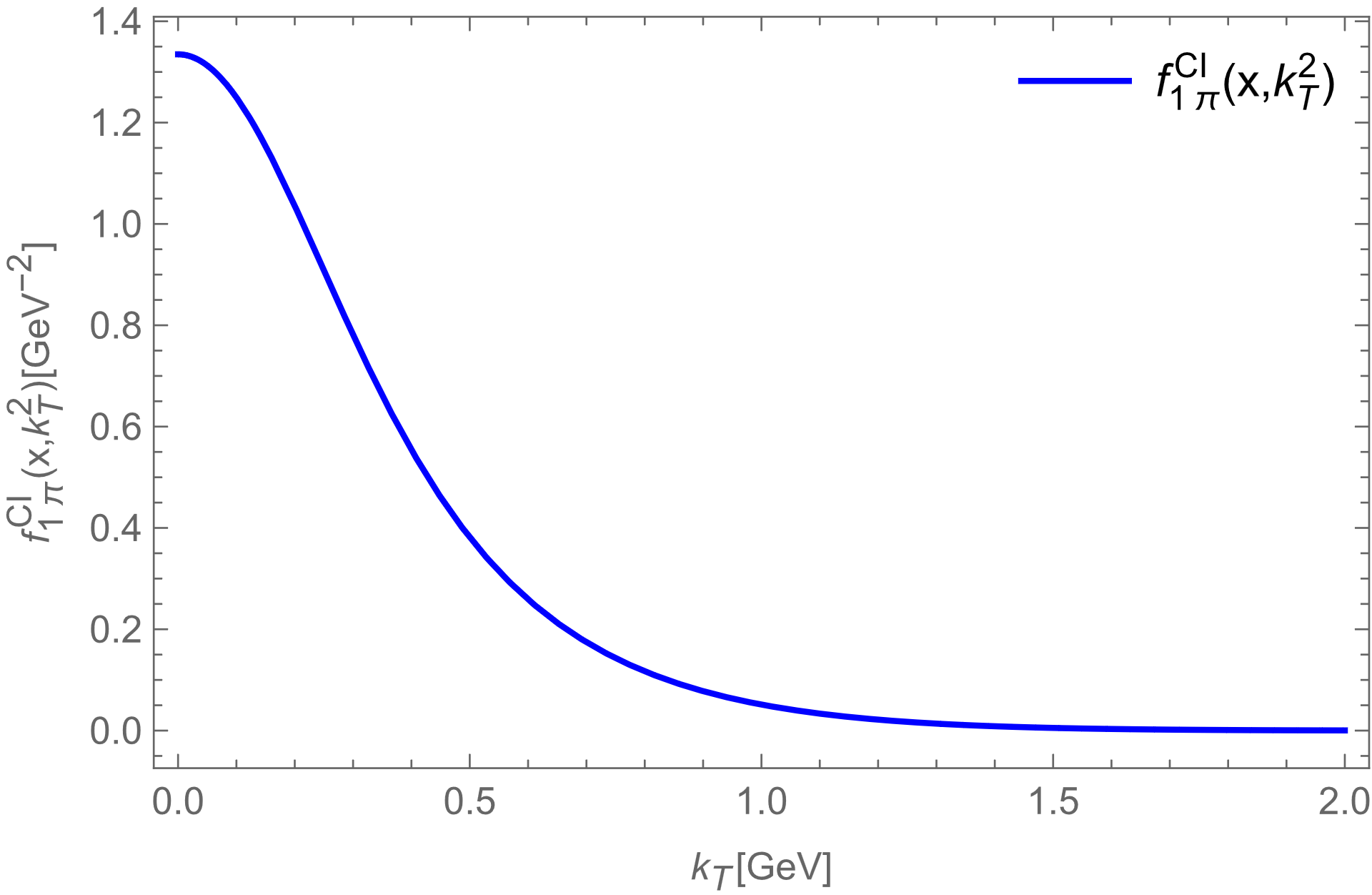 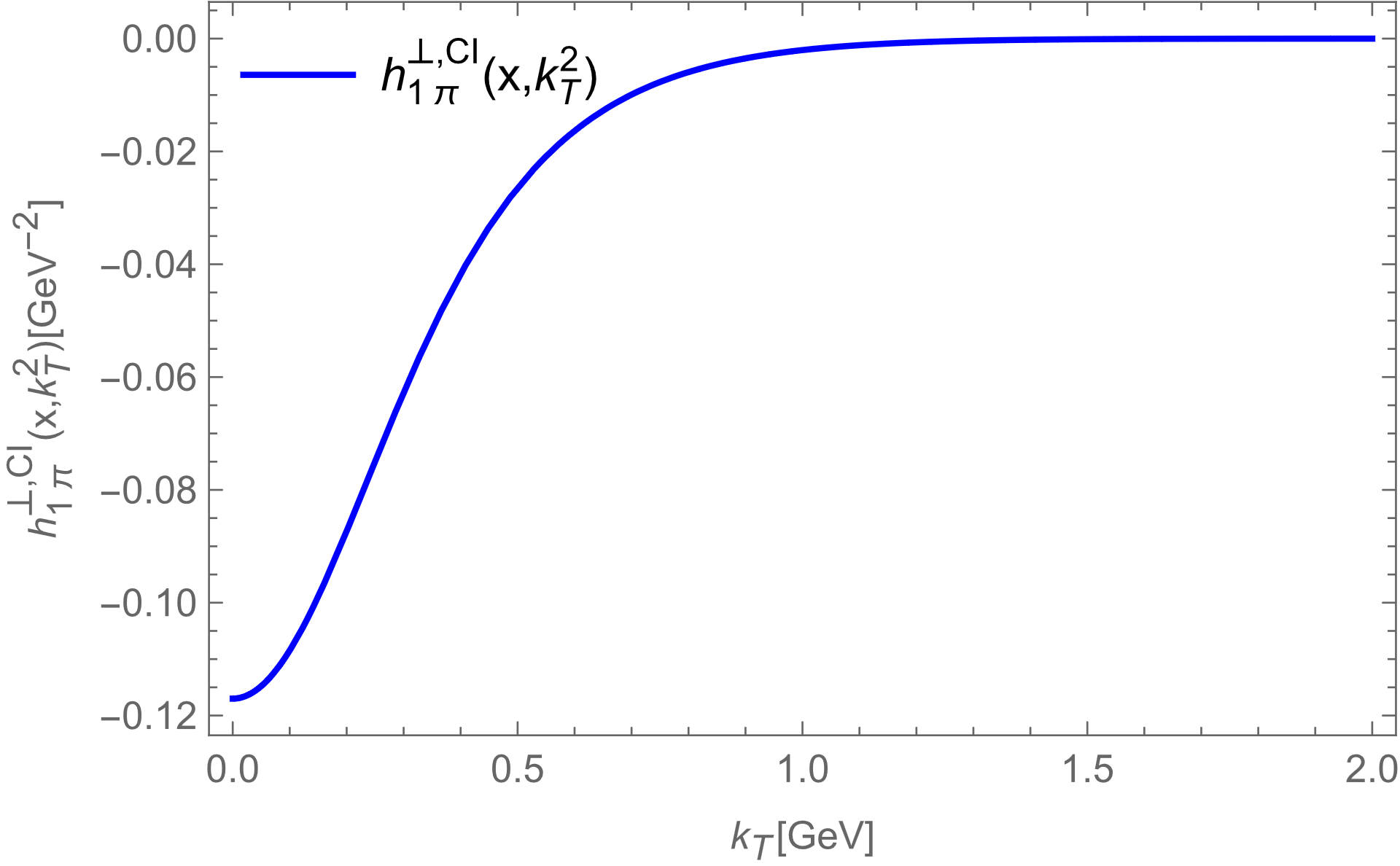 Matthias Burkardt, Brian Hannafious. Phys. Lett. B 658 (2008) 130-137
Zhun Lu, Bo-Qiang Ma. Phys. Rev. D 70 (2004) 094044
Santiago Noguera, Sergio Scopetta, JHEP 11, 102, 2015
Wei Kou, Chao Shi, Xu-Rong Chen, et, al. Phys. Rev. D 108 (2023) 3, 036021
ddcheng@smail.nju.edu.cn, Pion Boer-Mulders function. 第七届强子谱与强子结构会议, 成都, Total Pages (22)
13
Positivity Bound
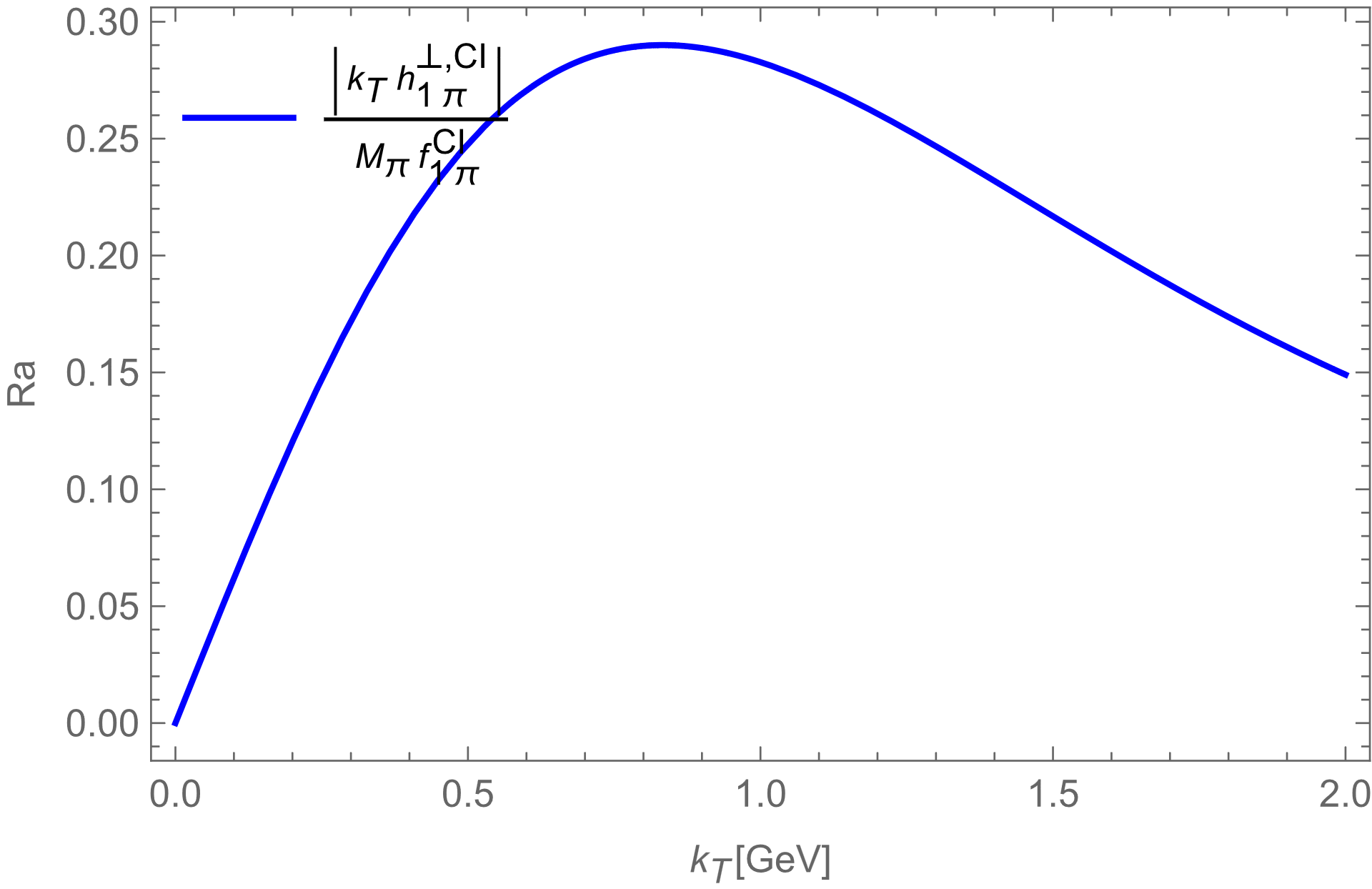 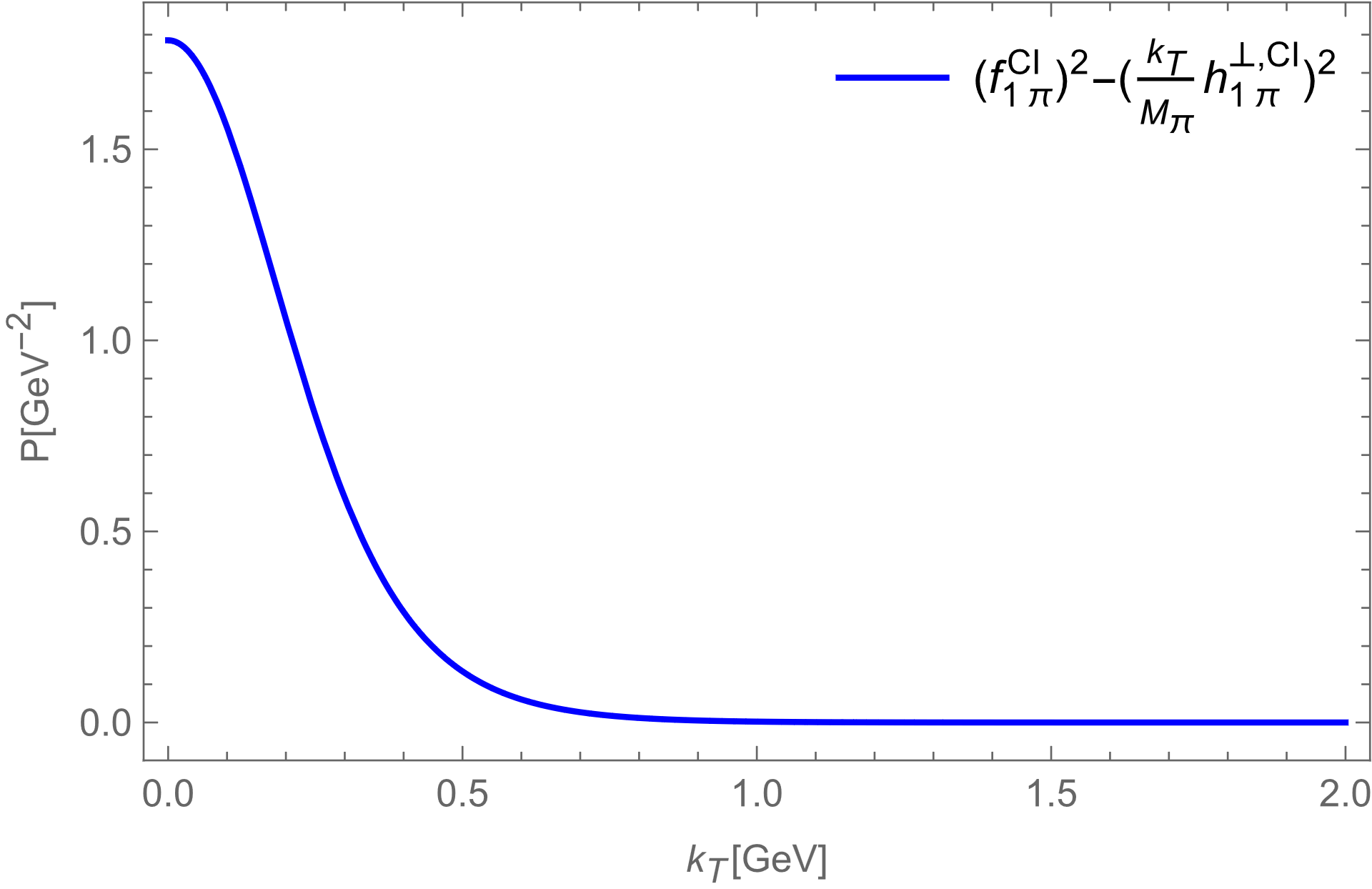 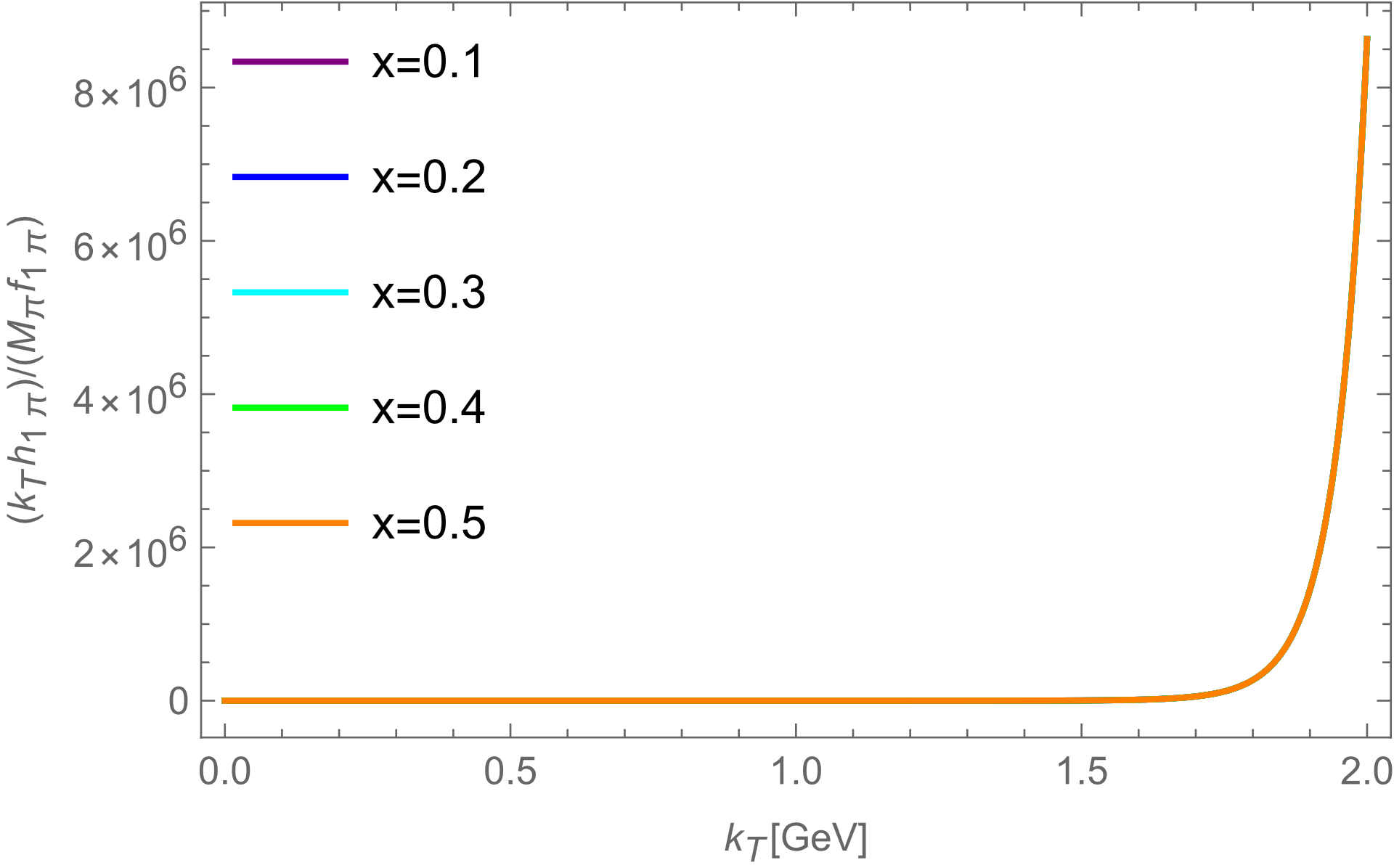 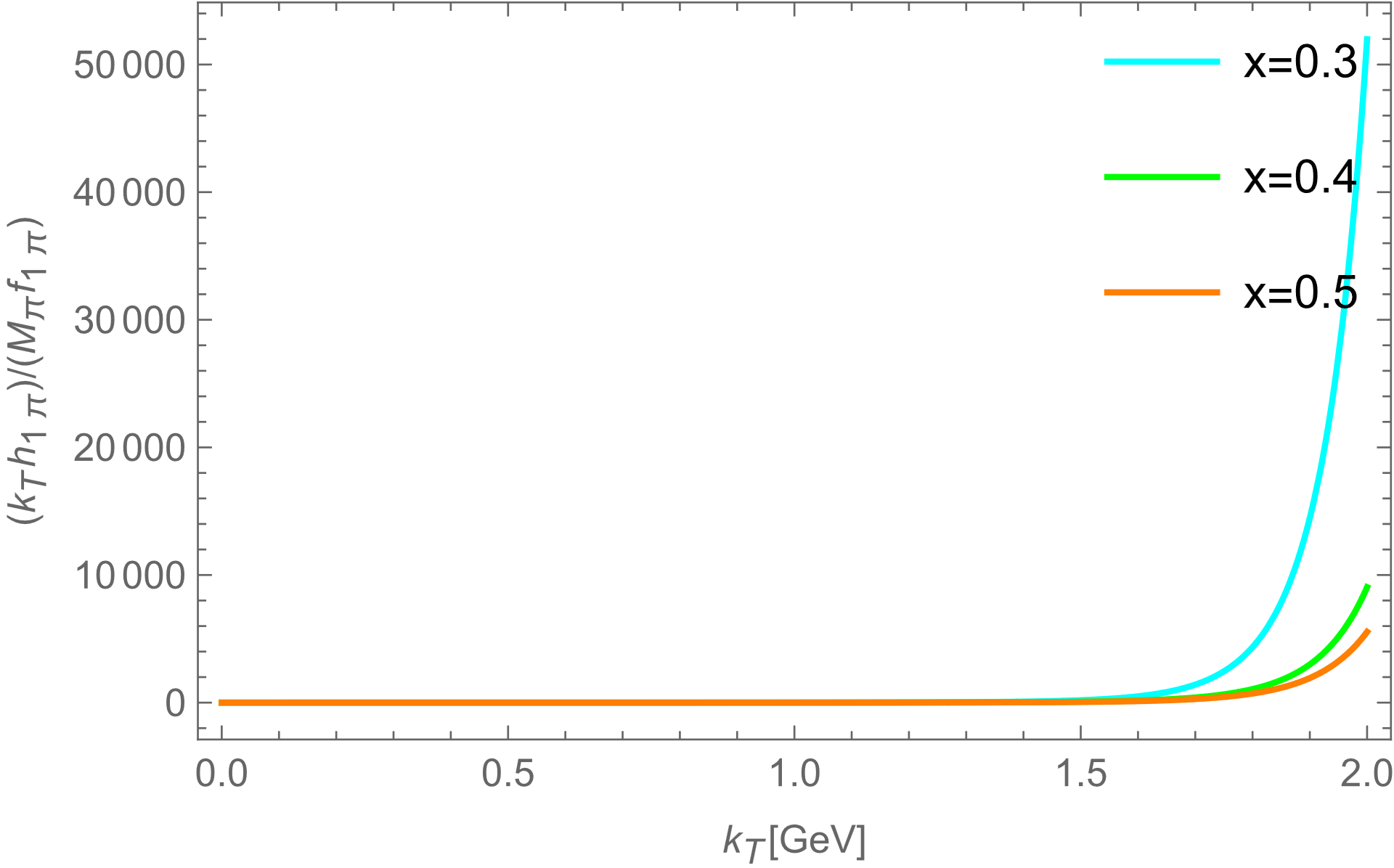 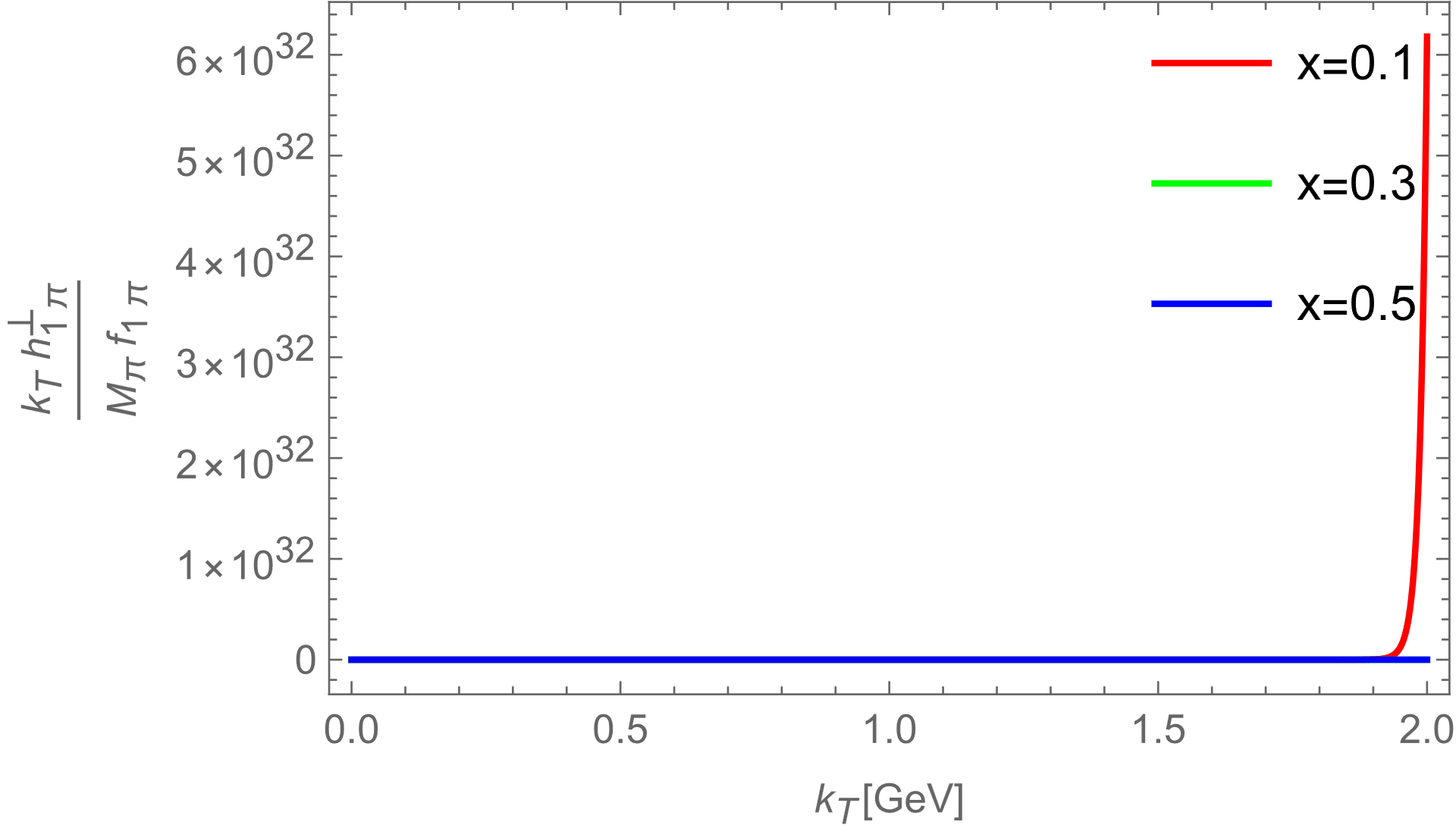 Gaussian type
BHL description
Holographic wave function
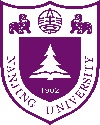 ddcheng@smail.nju.edu.cn, Pion Boer-Mulders function. 第七届强子谱与强子结构会议, 成都, Total Pages (22)
14
Violation of Positivity Bound
Zheng-Xian Wang, Xiao-Yong Wang, Zhun Lu,  Phys. Rev. D 95 (2017) 9, 094004
The violations were reported in many model studies
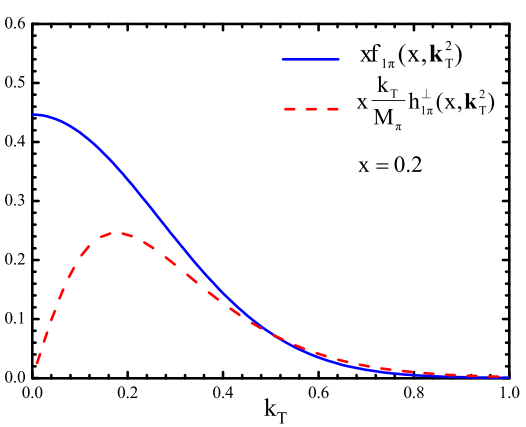 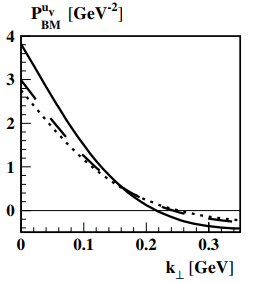 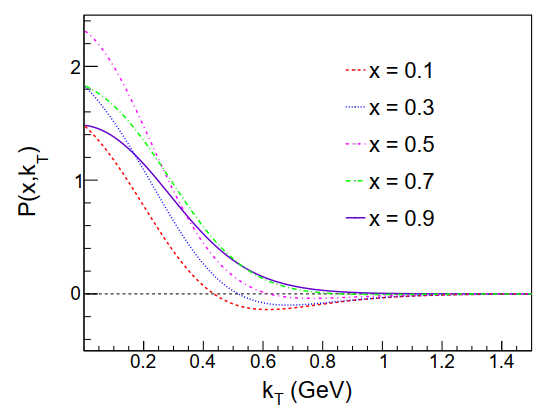 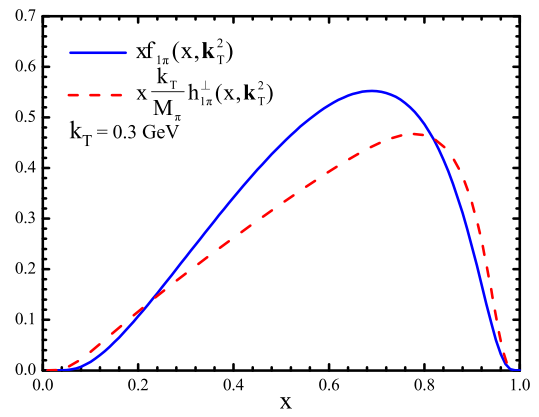 B. Pasquini and P. Schweitzer, Phys. Rev. D 90 (2014) 1, 014050
Wei Kou, Chao Shi, Xu-Rong Chen, et, al. Phys. Rev. D 108 (2023) 3, 036021
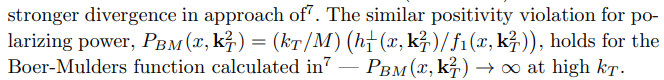 Aram Kotzinian. Transversity, 0806, 3804, 2008
ddcheng@smail.nju.edu.cn, Pion Boer-Mulders function. 第七届强子谱与强子结构会议, 成都, Total Pages (22)
15
Violation of Positivity Bound
B. Pasquini and P. Schweitzer, Phys. Rev. D 90 (2014) 1, 014050
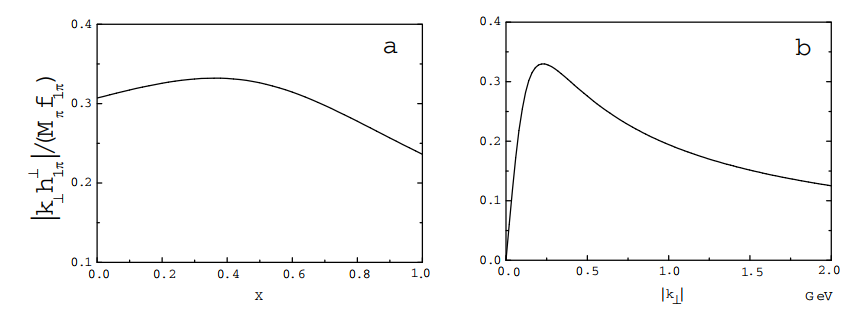 Zhun Lu, Bo-Qiang Ma. Phys. Rev. D 70 (2004) 094044
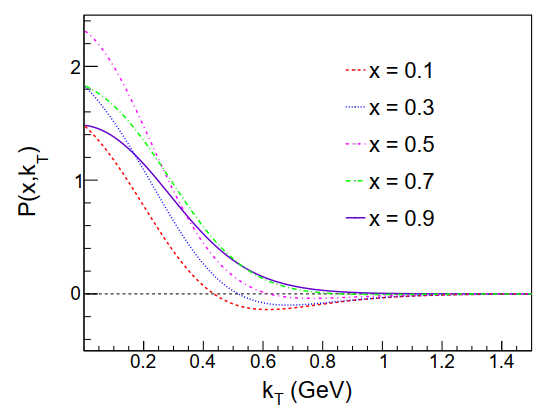 Wei Kou, Chao Shi, Xu-Rong Chen, et, al. Phys. Rev. D 108 (2023) 3, 036021
ddcheng@smail.nju.edu.cn, Pion Boer-Mulders function. 第七届强子谱与强子结构会议, 成都, Total Pages (22)
16
Holographic light front wave function
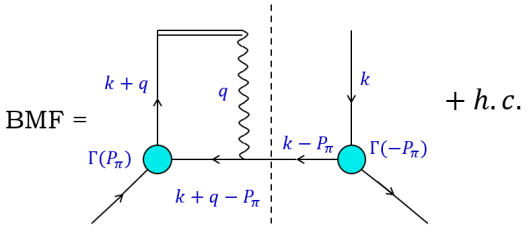 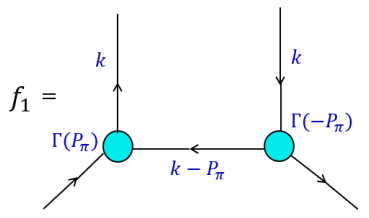 ddcheng@smail.nju.edu.cn, Pion Boer-Mulders function. 第七届强子谱与强子结构会议, 成都, Total Pages (22)
17
Contact Interaction
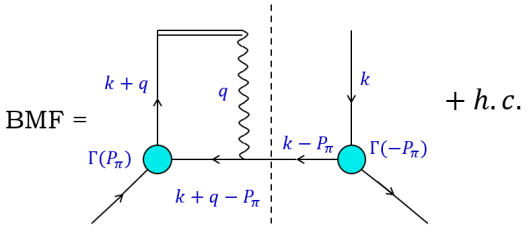 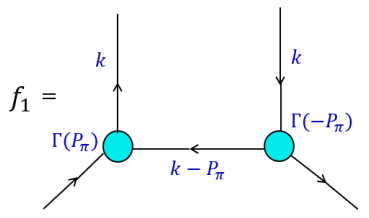 ddcheng@smail.nju.edu.cn, Pion Boer-Mulders function. 第七届强子谱与强子结构会议, 成都, Total Pages (22)
18
Violation of Positivity Bound
ddcheng@smail.nju.edu.cn, Pion Boer-Mulders function. 第七届强子谱与强子结构会议, 成都, Total Pages (22)
19
Summary
The unpolarized TMD and Boer-Mulders function of Pion were predicted by using a symmetry-preserving contact interaction based on Dyson-Schwinger equations
To account for the non-zero Boer-Mulders function, arising from the final state interaction between the quark and antiquark, one gluon exchange approximation was employed.
The calculations were completed by using both Feynman diagram and pion light front wave functions.
The comparison of different model calculations was performed accompanied by a discussion on the model-independent positivity relation constraining unpolarized TMD and Boer-Mulders function.
Thankyou
ddcheng@smail.nju.edu.cn, Pion Boer-Mulders function. 第七届强子谱与强子结构会议, 成都, Total Pages (22)
20